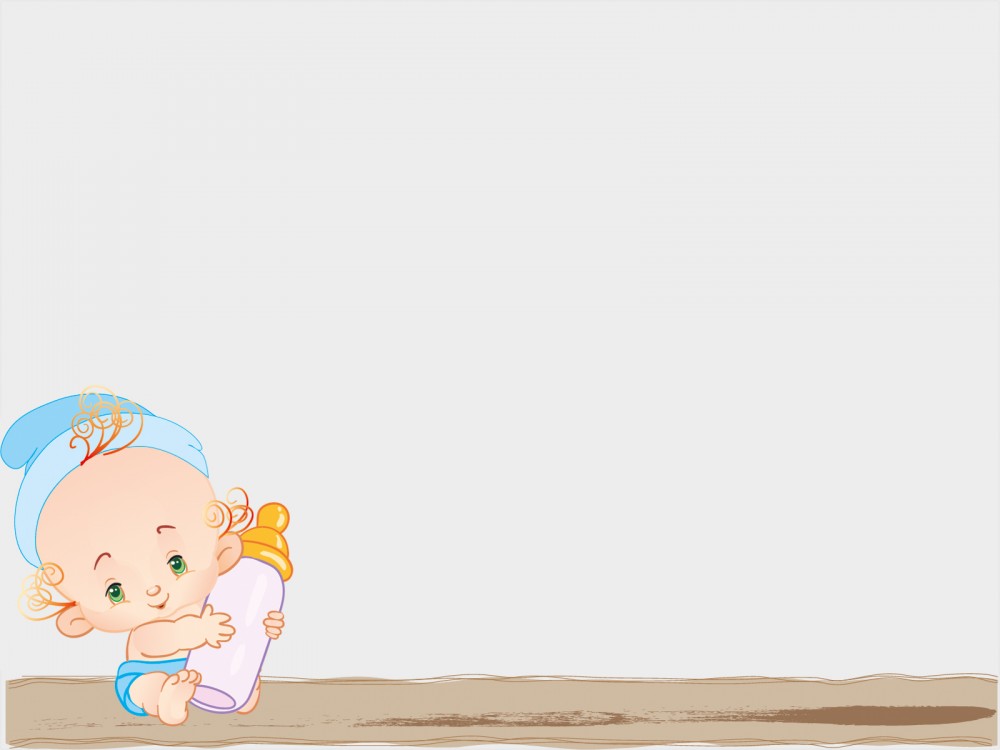 ПРОГРАММА
ПСИХОЛОГО-ПЕДАГОГИЧЕСКОГО СОПРОВОЖДЕНИЯ
ДЕТЕЙ РАННЕГО ВОЗРАСТА И СЕМЬИ 
В АДАПТАЦИОННЫЙ ПЕРИОД
 К ДОШКОЛЬНОЙ ОРГАНИЗАЦИИ
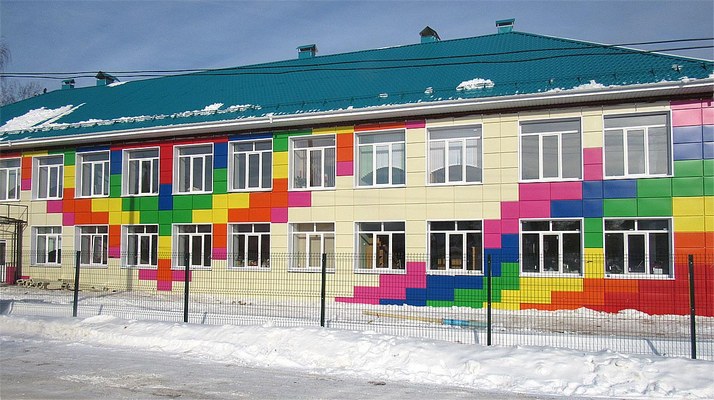 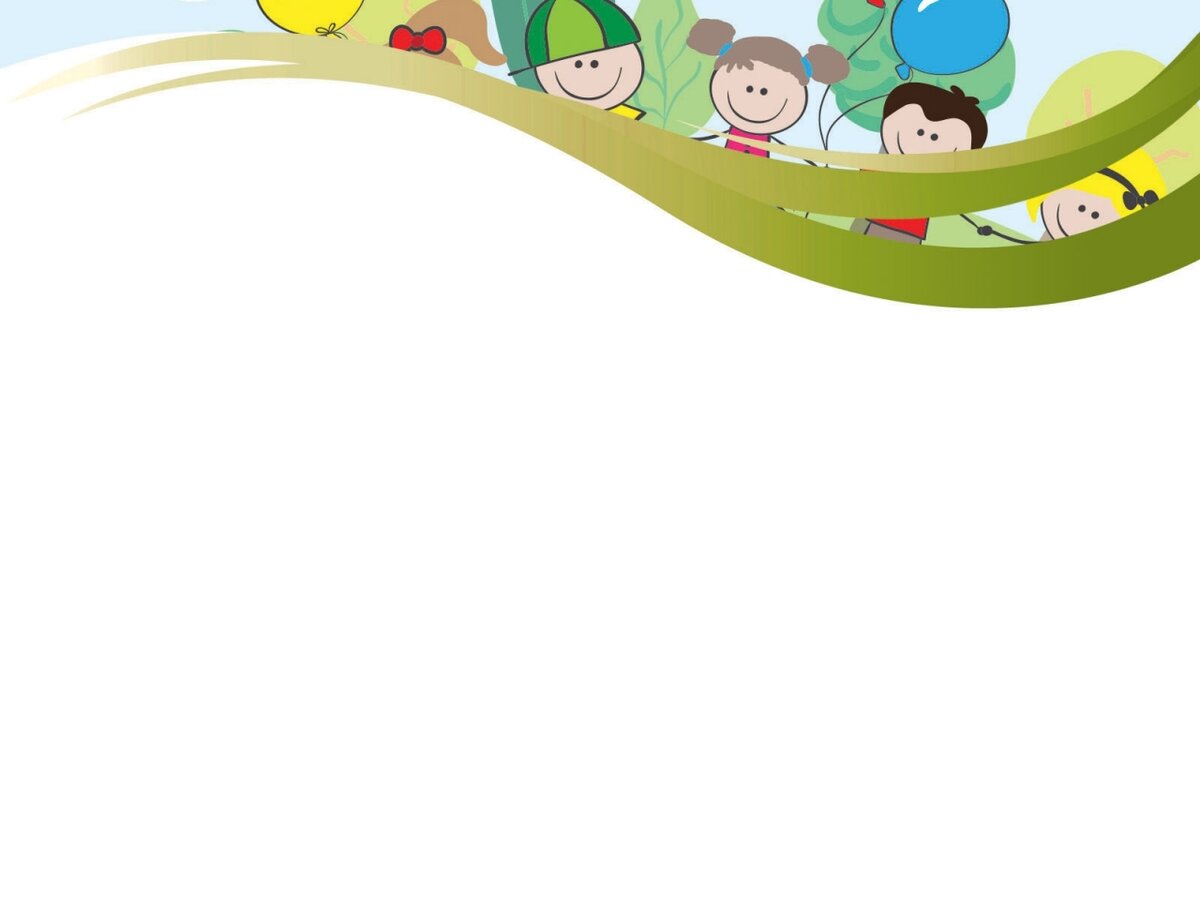 Цель программы:
создание благоприятных условий, облегчающих адаптационный период при поступлении ребенка раннего возраста (2-3 года) в ДОО путем взаимодействия всех участников образовательного процесса.
Задачи программы:
•	помочь детям преодолеть стрессовое состояние в период адаптации к ДОО;
•	оказывать квалифицированную консультативную и практическую помощь родителям по уходу за ребенком, проблемам его воспитания, развития и адаптации к ДОО;
•	использовать новые организационные способы привлечения родителей к сотрудничеству с ДОО;
•	обучить воспитателей методам взаимодействия с родителями и проведения групповых занятий в адаптационный период;
•	познакомить семьи будущих воспитанников друг с другом, с коллективом, с оснащением и оборудованием ДОО.
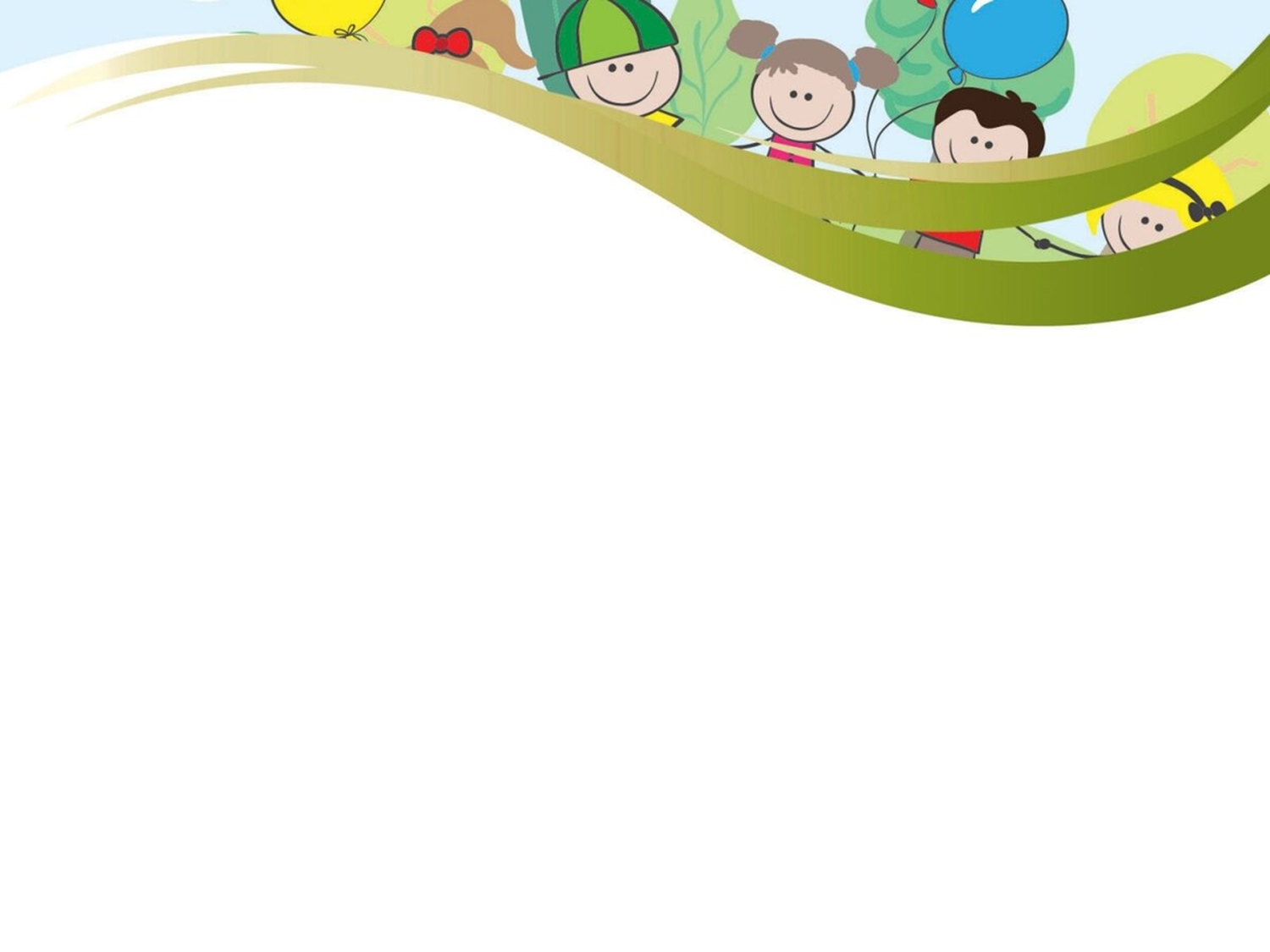 Адаптация - это приспособление организма к новой обстановке, а для ребенка детский садик несомненно является новым, еще неизвестным пространством, с новым окружением и новыми отношениями. Актуальность обусловлена тем, что адаптационный период – серьезное испытание для малышей раннего возраста: из знакомой семейной обстановки он попадает в новые для него условия, что неизбежно влечет изменение поведенческих реакций ребенка, расстройство сна и аппетита.
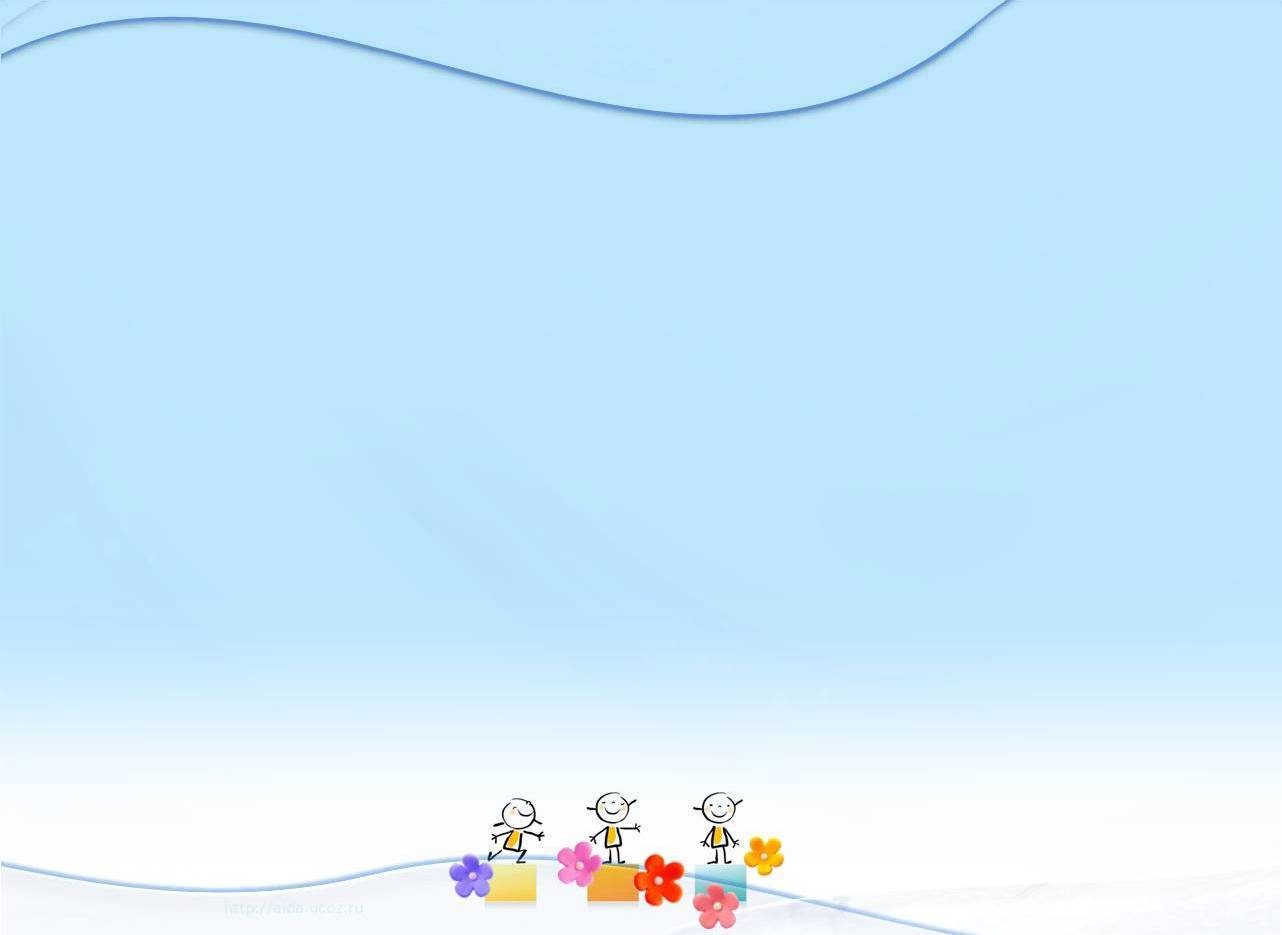 Принципы и подходы к формированию программы:

принцип гуманизма; 
принцип природосообразности и индивидуализации;
принцип индивидуального подхода;
принцип взаимодействия семьи и дошкольной организации;
принцип профессионального сотрудничества 
принцип анализа и самоанализа.
 Адаптация определяется следующими факторами:
•	состояние здоровья и уровень физического развития ребенка
•	возраст ребенка (наиболее тяжело адаптируются дети от 8 мес. до 2 лет, когда совпадают беспокойство при разлуке с матерью и страх посторонних)
•	социальные факторы (условия жизни в семье; режим дня; сформированные у ребенка умения и навыки)
•	степень сформированности общения, предметной и игровой деятельности.
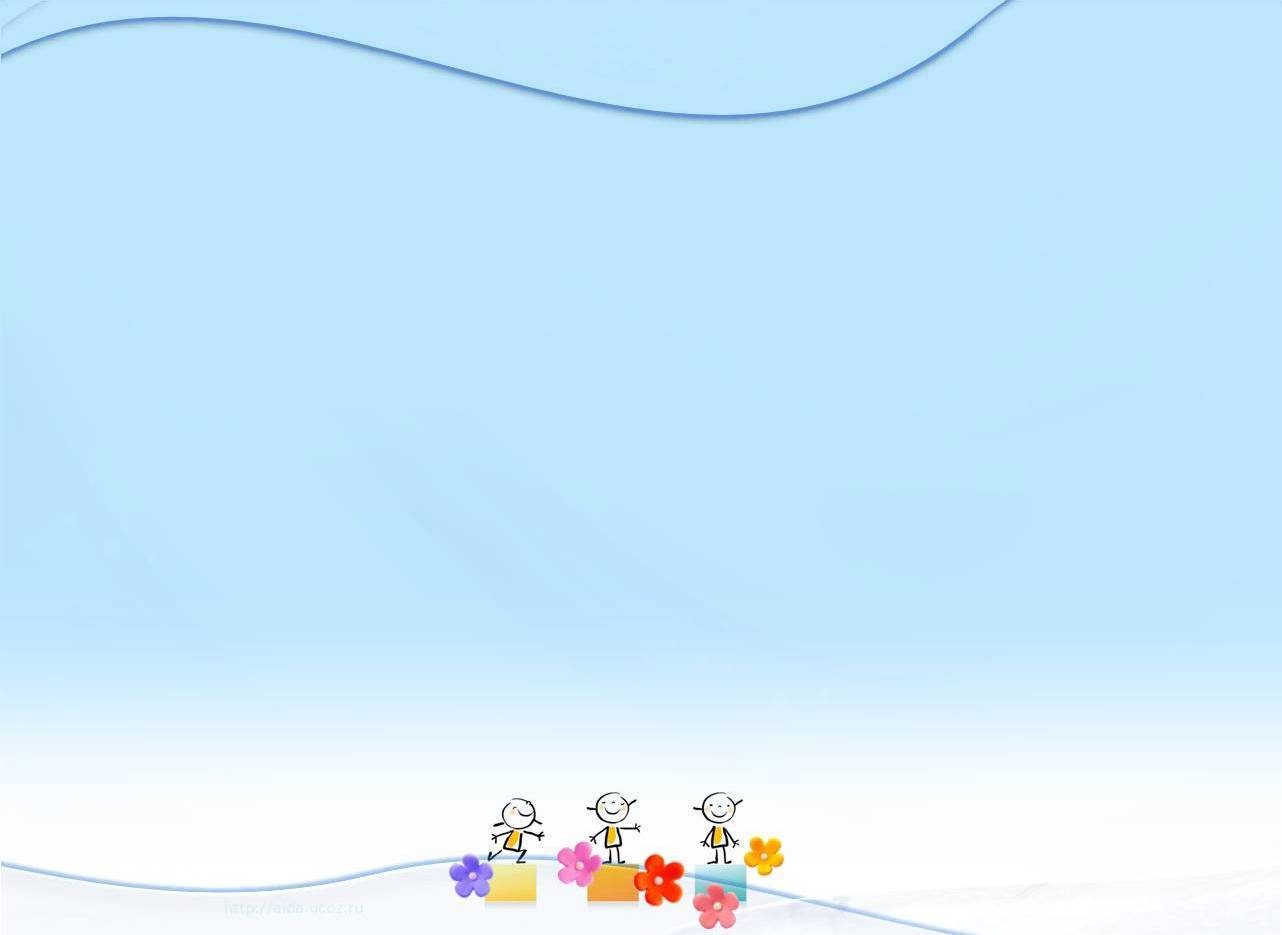 Планируемые результаты освоения Программы 
 Адаптационный период считается законченным, если: 
ребенок стремиться посещать детский сад.
ест с аппетитом.
быстро засыпает и вовремя просыпается
ребенок стремится к общению со взрослыми и активно подражает им в движениях и действиях; появляются игры, в которых ребенок воспроизводит действия взрослого. Эмоционально откликается на игру, предложенную взрослым, принимает игровую задачу.
проявляет интерес к сверстникам; и наблюдает за их действиями и подражает им. Умеет играть рядом со сверстниками, не мешая им. Проявляет интерес к совместным играм небольшими группами.
ребенок интересуется окружающими предметами и активно действует с ними; эмоционально вовлечен в действия с игрушками и другими предметами, стремится проявлять настойчивость в достижении результата своих действий.
проявляет отрицательное отношение к грубости, жадности.
имеет первичные представления об элементарных правилах поведения в детском саду, дома, на улице и старается соблюдать их.
понимает речь взрослых; знает названия окружающих предметов и игрушек.
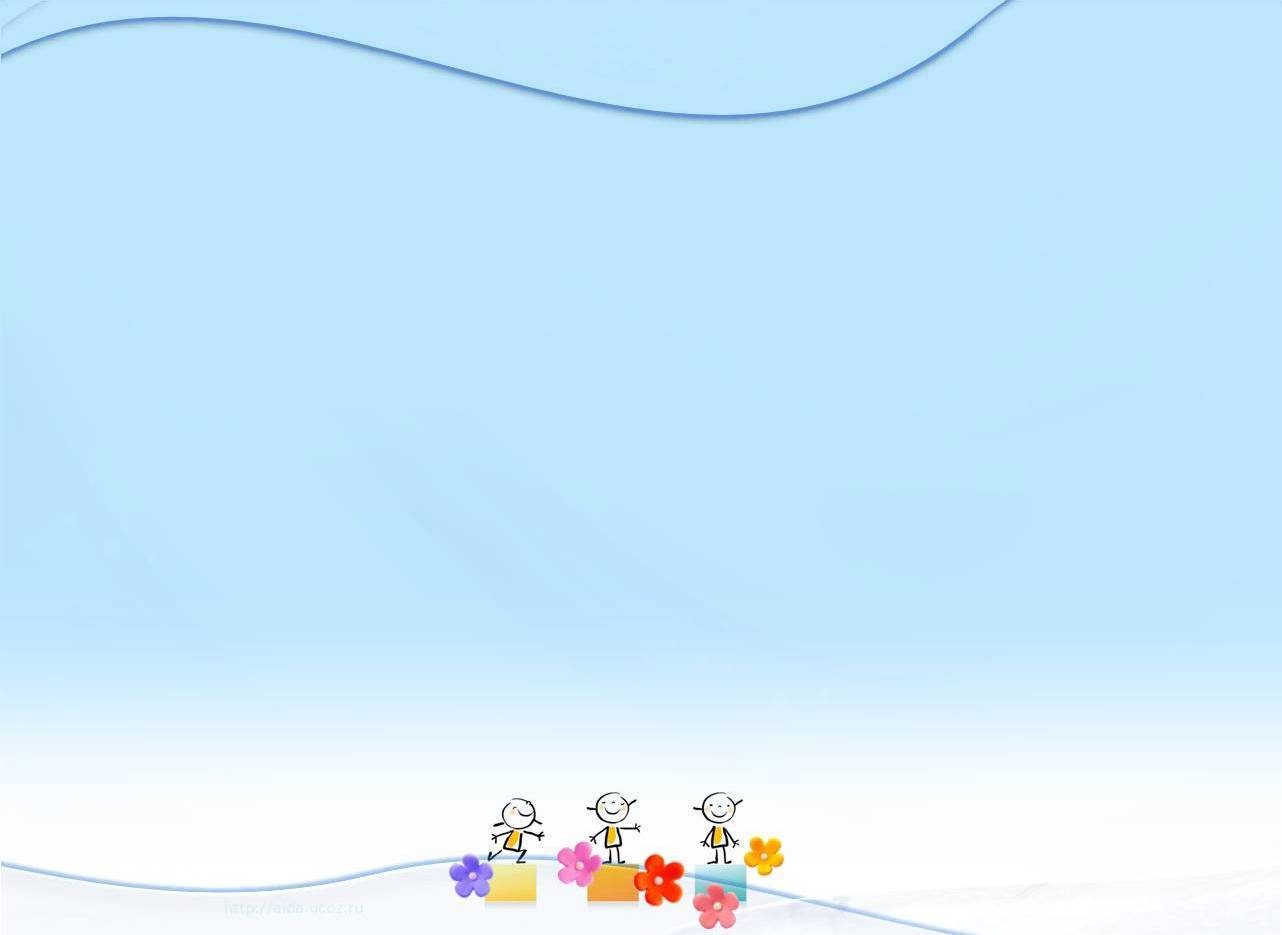 Этапы реализации программы
I этап: подготовительный
   Цель – изучение факторов риска, прогнозирование хода адаптации детей, разработка мер поддержки участников образовательного процесса в период адаптации.
   Предполагает проведение первичного родительского собрание. Просвещение, консультирование и анкетирование родителей на тему «Адаптация детей раннего возраста к ДОО». Проведение тематических консультаций с педагогами. 
II этап: основной
   Цель – обеспечение благополучного хода адаптационного процесса, благоприятного психологического климата в адаптационных группах.
   Предполагает осуществление работы в семейной адаптационной группе «В детский сад вместе с мамой», алгоритм постепенного вхождения ребенка в детский сад, проведение диагностики хода адаптационного процесса (систематические наблюдения за поведением детей), корректировку мер их психолого-педагогической поддержки, проведение комплекса адаптационных игр, консультирование родителей и педагогов при возникновении затруднений, психологическое просвещение. Оказание помощи детям на данном этапе предполагает широкое использование индивидуальных форм взаимодействия с целью установления доверительного контакта, торможения негативных эмоциональных состояний и снятию излишнего эмоционального возбуждения.
III этап: заключительный
   Цель – анализ хода процесса адаптации детей к условиям ДОО, формулировка выводов.
   Предполагает осуществление итоговой диагностики уровня адаптированности (дезадаптации) детей к условиям ДОО, анализ проделанной работы.
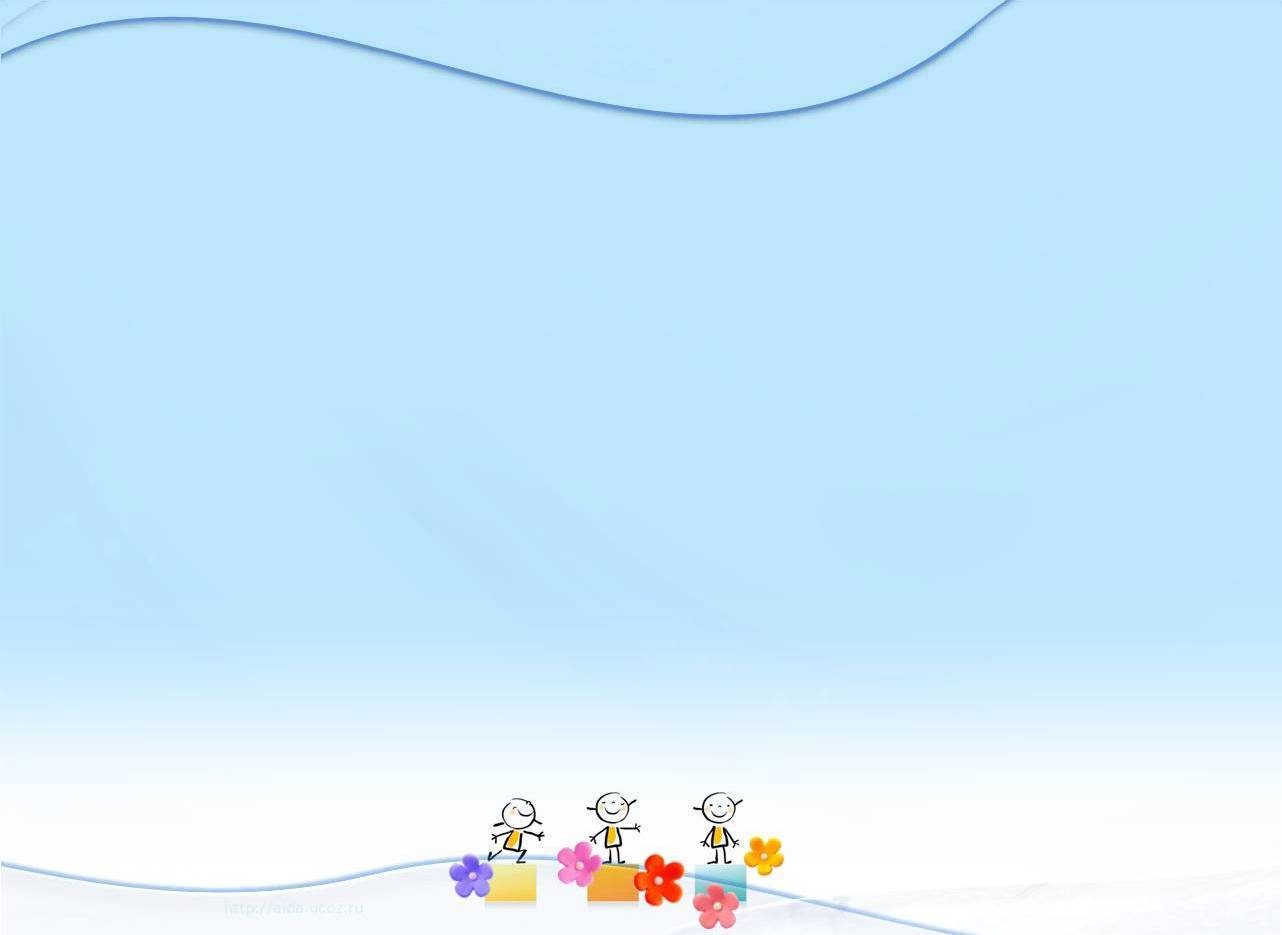 Работа с родителями на подготовительном этапе
Родительское собрание (конец мая, начало июня)
    На родительском собрании мы рассказываем родителям что такое адаптация ребенка к детскому саду, ее виды, в чем она выражается и сколько она может длиться. Даем родителям рекомендации по подготовке ребенка к детскому саду. Приглашаем их в начале лета на индивидуальные встречи «Прогноз адаптации». Рассказываем родителям про семейную адаптационную группу «В детский сад вместе с мамой», которая будет работать в последнею неделю августа и первую неделю сентября. Также представляем родителям дальнейшие этапы работы с детьми по облегчению адаптационного периода.
2. Индивидуальная встреча с родителями и детьми «Прогноз адаптации»
Прогноз адаптации – это первая встреча педагога-психолога с мамой и малышом. Эта встреча проходит в кабинете психолога. Для его составления получить информацию можно из двух источников: прямой контакт с ребенком и анкетирование родителей. При взаимодействии с ребенком учитываются его возрастные и психологические особенности. Используются приемы предметной игровой деятельности, так как в этом возрасте она является ведущим видом деятельности. Вторым источником получения информации о ребенке для составления прогноза адаптации является анкетирование родителей по определению наличия навыков у детей, облегчающих адаптационный период. Также на этой встрече заполняется Согласие родителей на работу педагога-психолога с детьми.
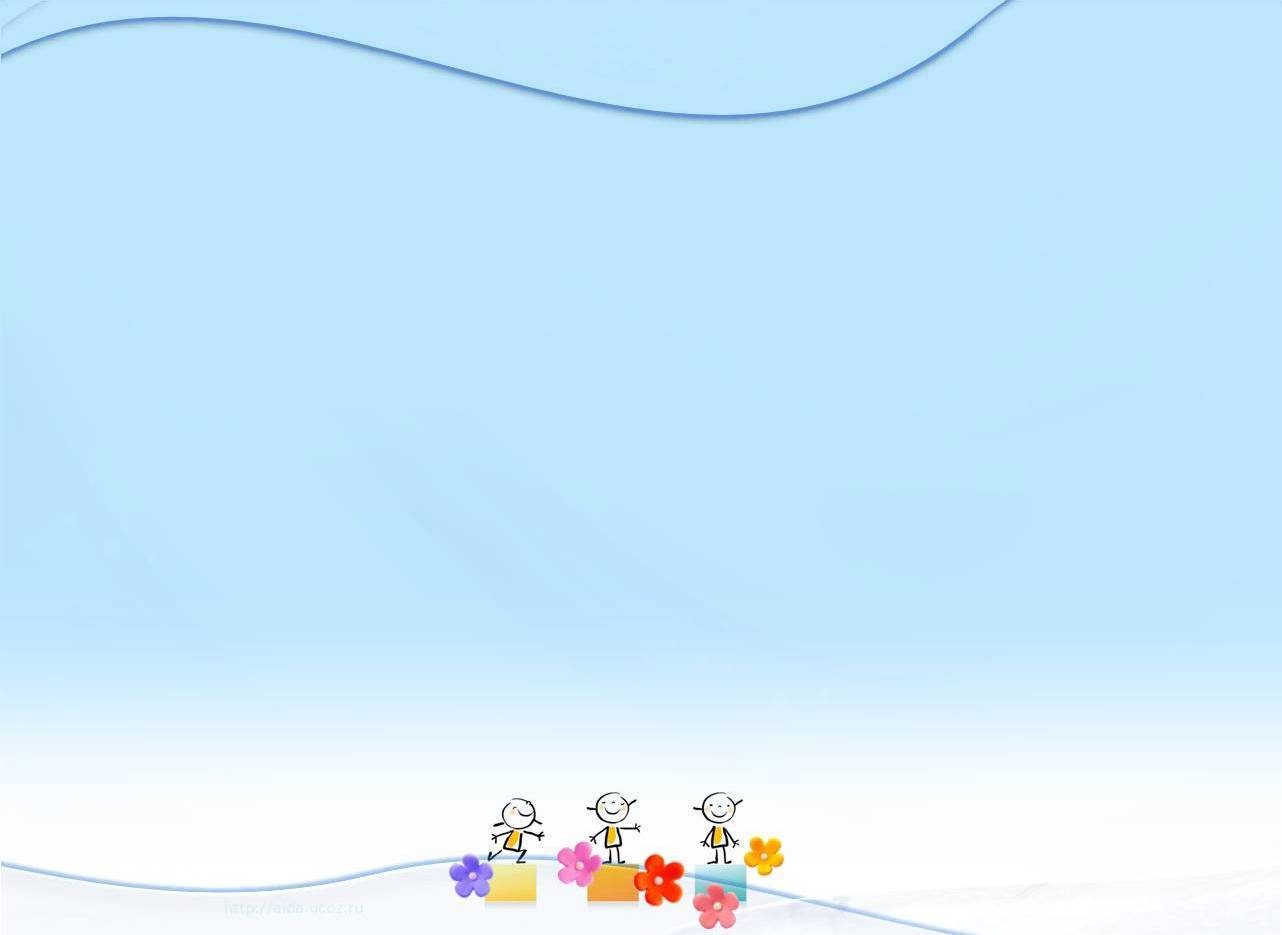 3. Консультации для родителей
Консультации для родителей педагог-психолог проводит по запросу родителей в любое время а также на базе Консультативного пункта в детском саду.
Темы консультаций:
1) Особенности развития детей третьего года жизни
2) «Живу по расписанию» (организация режима ребенка в домашних условиях в адаптационный период)
3) Сенсорное воспитание и развитие малыша раннего возраста
4) «Я играю целый день, мне играть совсем не лень!» (практикум для родителей по овладению методами руководства детской игрой)
5) «У меня игрушки есть, все их мне не перечесть» Значение игрушки в жизни детей.
6) «Где моя большая ложка» Значение рационального питания в жизни детей раннего возраста.
7) Самодиагностика родителей: «Какой я родитель». Стили семейного воспитания 
8) «Сначала было слово». Основные показатели развития речи детей 2 и3 лет жизни
9) «Сильные смелые, здоровые, умелые» Значение двигательной активности детей 2-3 лет жизни.
10) «Вместе весело шагать» Практикум для родителей о способах организации условий для формирования у детей познавательных интересов в кругу семьи.
11) «Странная привычка». Вредные привычки у детей; профилактика и способы их устранения
12) Энурез
13) «Слово НЕТ». Как научить ребенка раннего возраста правильно реагировать на слово «нельзя»
14) «Капризуля». Что делать если малыш капризничает
15) Гиперактивный ребенок
16) Основные параметры неправильного воспитания
17) Кризис трех лет
       и другие – по запросу.
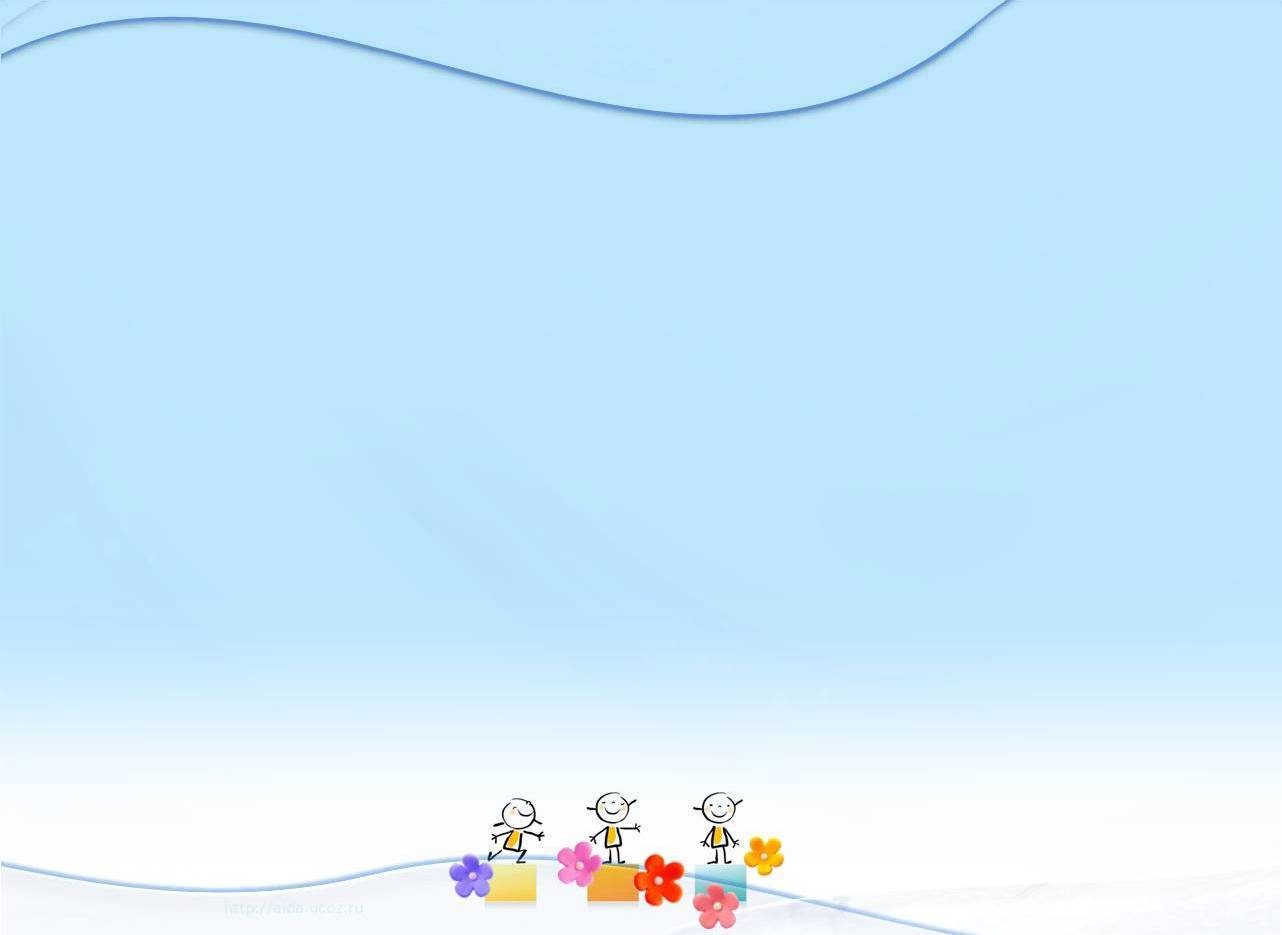 Работа с педагогами на подготовительном этапе
Педсовет с участием старшего воспитателя, педагога-психолога и воспитателями групп раннего возраста
    На педсовете педагог-психолог рассказывает педагогам об организации работы по адаптации ребенка раннего возраста к ДОО. Анализируется «Прогноз адаптации» каждого ребенка. Составляется план работы в группе семейной адаптации «В детский сад вместе с мамой». Планируется дальнейшая работа с детьми и родителями. Педагог-психолог дает рекомендации воспитателям по подготовке группы к новому учебному году.
2. Тематические консультации для воспитателей групп раннего возраста
Консультации для воспитателей педагог-психолог проводит осенью.
Темы консультаций:
Организация работы по адаптации ребенка раннего возраста к ДОО
Использование художественного слова в практике работы с детьми
Воспитание ребенка раннего возраста
Что делать при агрессивном поведении малышей
      и другие по запросу.
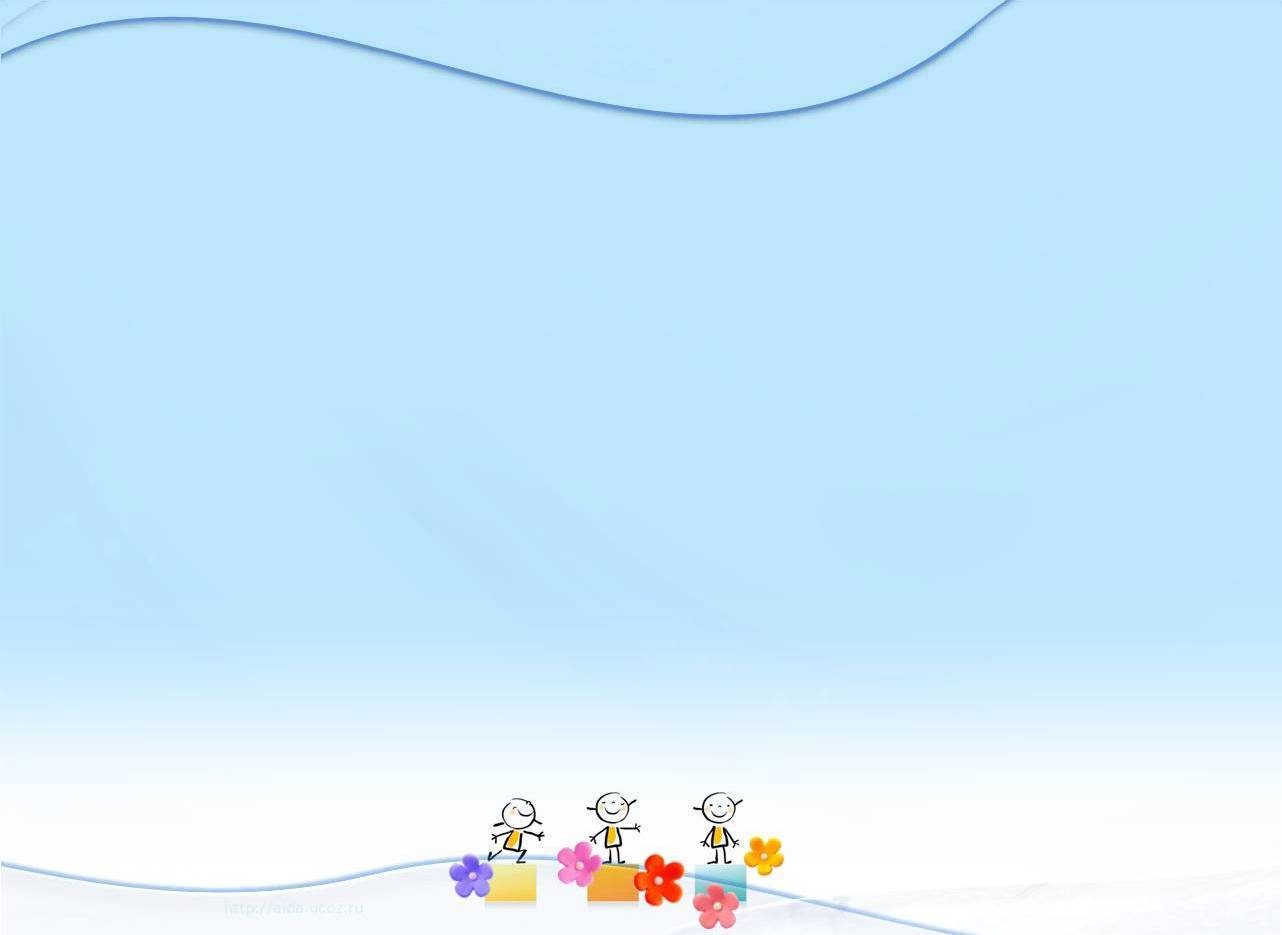 Основной этап реализации программы
Осуществление работы в группе семейной адаптации 
      «В детский сад вместе с мамой»
 Цель -  максимальное облегчение адаптационного периода малыша за счет знакомства с детским садом: группой детей, воспитателями, окружающей обстановкой не одному, а вместе с мамой. В адаптационную семейную группу зачисляются малыши, чьи семьи пожелают максимально облегчить период адаптации и взаимодействовать с детским садом на протяжении этого времени по созданной модели организации адаптационного периода при поступлении ребенка в дошкольное учреждение.
   В игровой комнате группы создана вся необходимая развивающая среда в соответствии с образовательной программой для всех видов занятий: совместных встреч родителей с детьми и в дальнейшем со всем детским коллективом. Частота встреч - три раза в неделю. Продолжительность каждой – 20-40 мин.
   Адаптационная программа состоит из 5 встреч: 
1 встреча – день открытых дверей (участники: педагоги, родители и дети).
2-4 встречи – посвящены совместной работе с детьми и родителями.
5 встреча – подведение итогов.
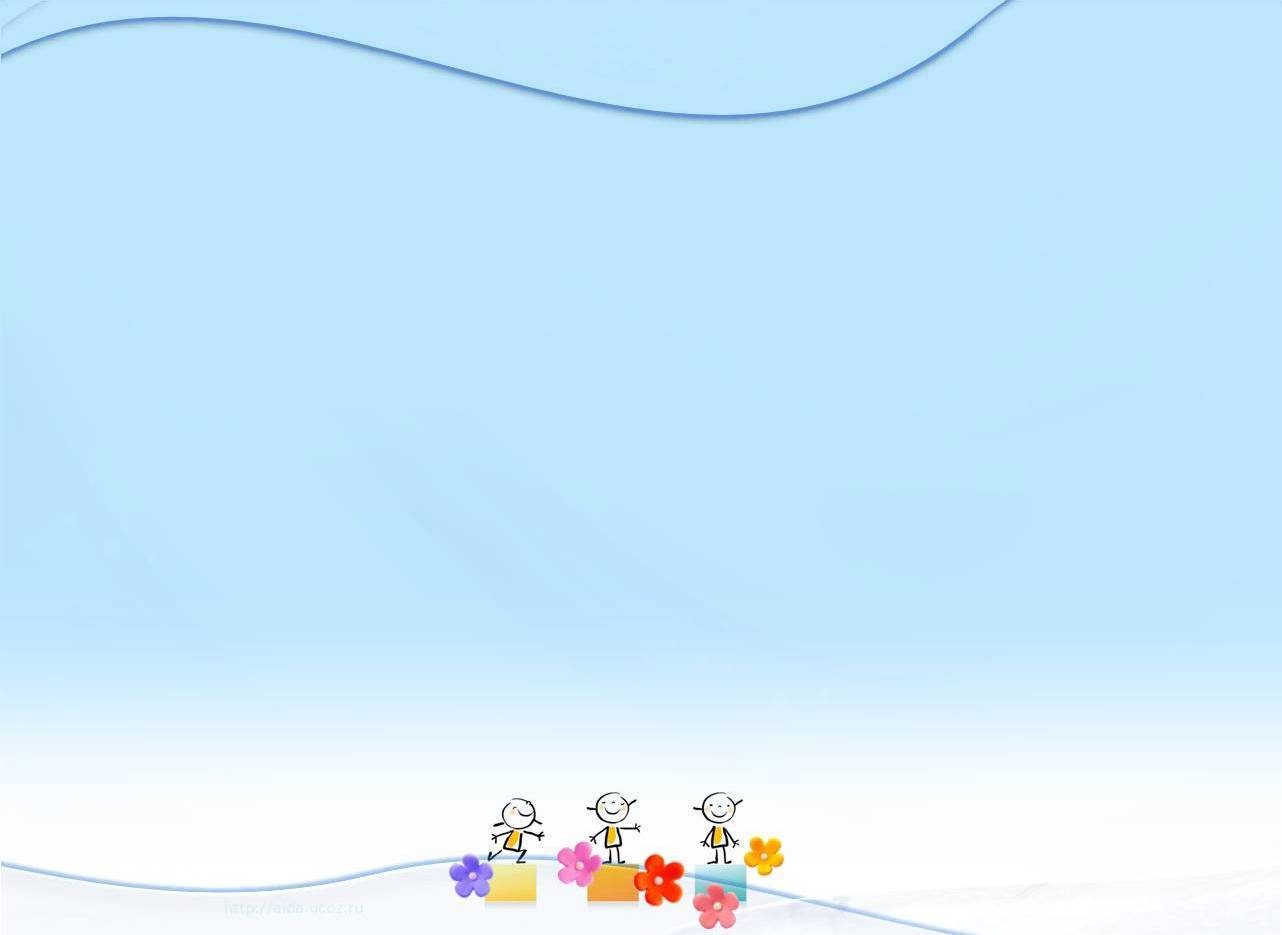 2. Алгоритм постепенного вхождения ребенка в детский сад
   После работы группы семейной адаптации «В детский сад вместе с мамой» происходит прием детей в ДОО по гибкому графику. Это значит, что
ходить сразу начнут не все дети, а первые четыре человека, через день присоединятся еще несколько детей и т. д. И не на целый день, а в соответствии с алгоритмом вхождения в детский сад:
1)	родители приводят ребенка на 1-2 часа и забирают после завтрака;
2)	затем приводят с утра и оставляют на 1-2 часа после завтрака;
3)	далее приводят ребенка и оставляют его с завтрака до обеда (забирают после обеда);
4)	затем оставляют ребенка на сон, сразу после сна забирают;
5)	последний шаг - целый день с утра до вечера;
   Когда именно лучше для ребенка переходить на следующую стадию алгоритма говорит воспитатель, опираясь на индивидуальные качества и состояние ребенка.
   Такое вхождение в детский сад дает положительный эффект: дети легче привыкают к новой обстановке, меньше болеют, возникает контакт с родителями и педагогами.
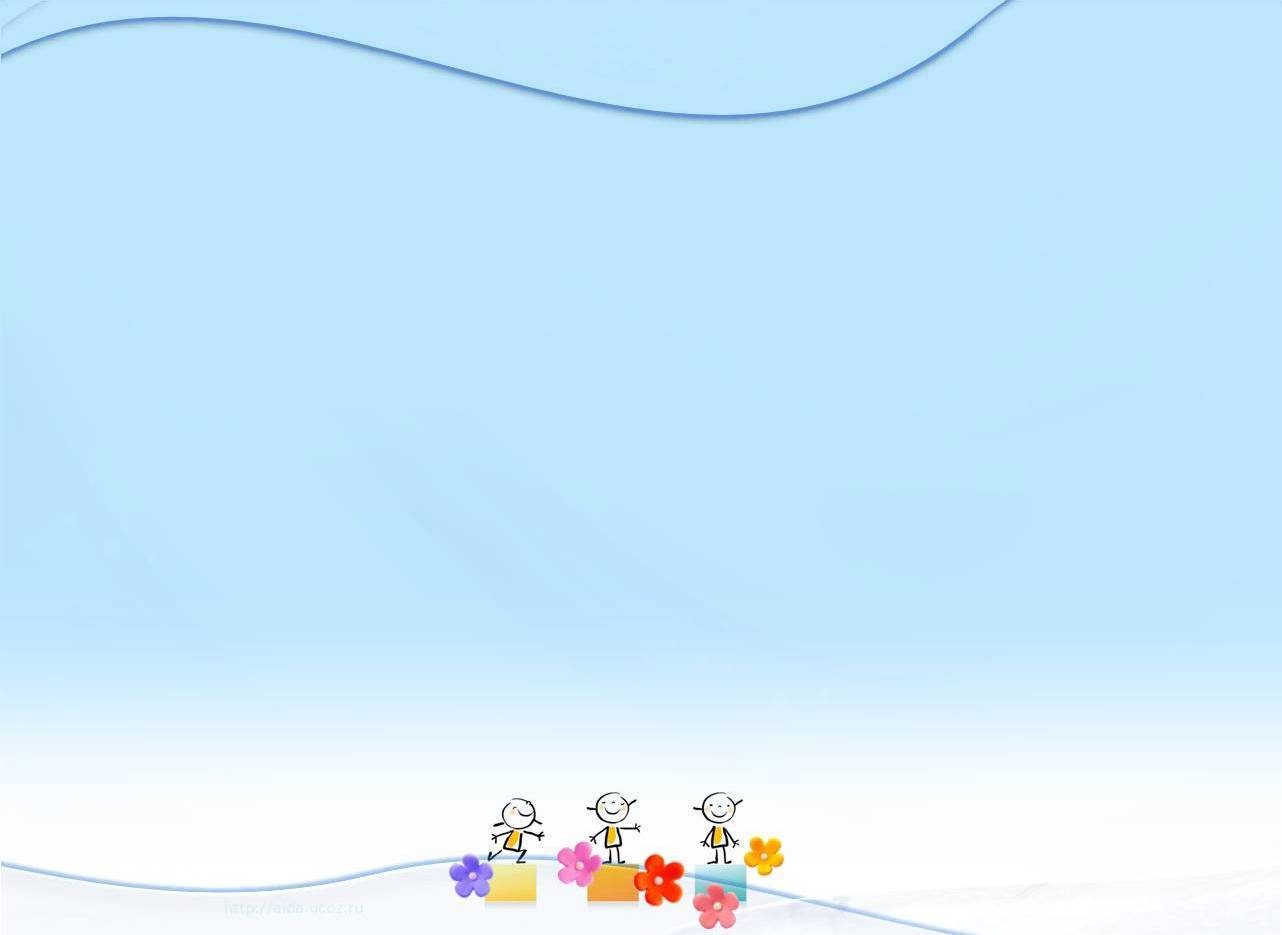 3. Занятия педагога-психолога по адаптации с детским коллективом раннего возраста 
   Пройдя этапы алгоритма постепенного вхождения в детский сад, дети остаются без родителей в группе с обычным режимом в течение всего дня. Но на этом адаптационный период не заканчивается, так как малыши в таком составе встречаются впервые. И в этот момент очень важно помочь детям положительно реагировать друг на друга, сплотить коллектив.
   С этой целью используются  занятия педагога-психолога. Каждое занятие повторяется несколько раз и проводится 2 раза в неделю, чтобы дети запомнили слова потешек и песенок, правила игр. Кроме того, дети раннего возраста любят повторения: знакомые игры и упражнения воспринимаются ими легче. Они выполняют их с большим интересом и радостью.
   Так  как  малыши  нередко  болеют  и  после болезни  нуждаются  в повторной адаптации (да и пополнение группы вновь поступающими детьми может продолжаться на протяжении нескольких месяцев), занятия проходят на протяжении первой половины учебного года. В декабре осуществляется психолого-педагогический мониторинг адаптированности детей раннего возраста. Если по его результатам большая часть детей не адаптировались к детскому саду, то занятия продолжаются еще два месяца, а затем снова проводится мониторинг.
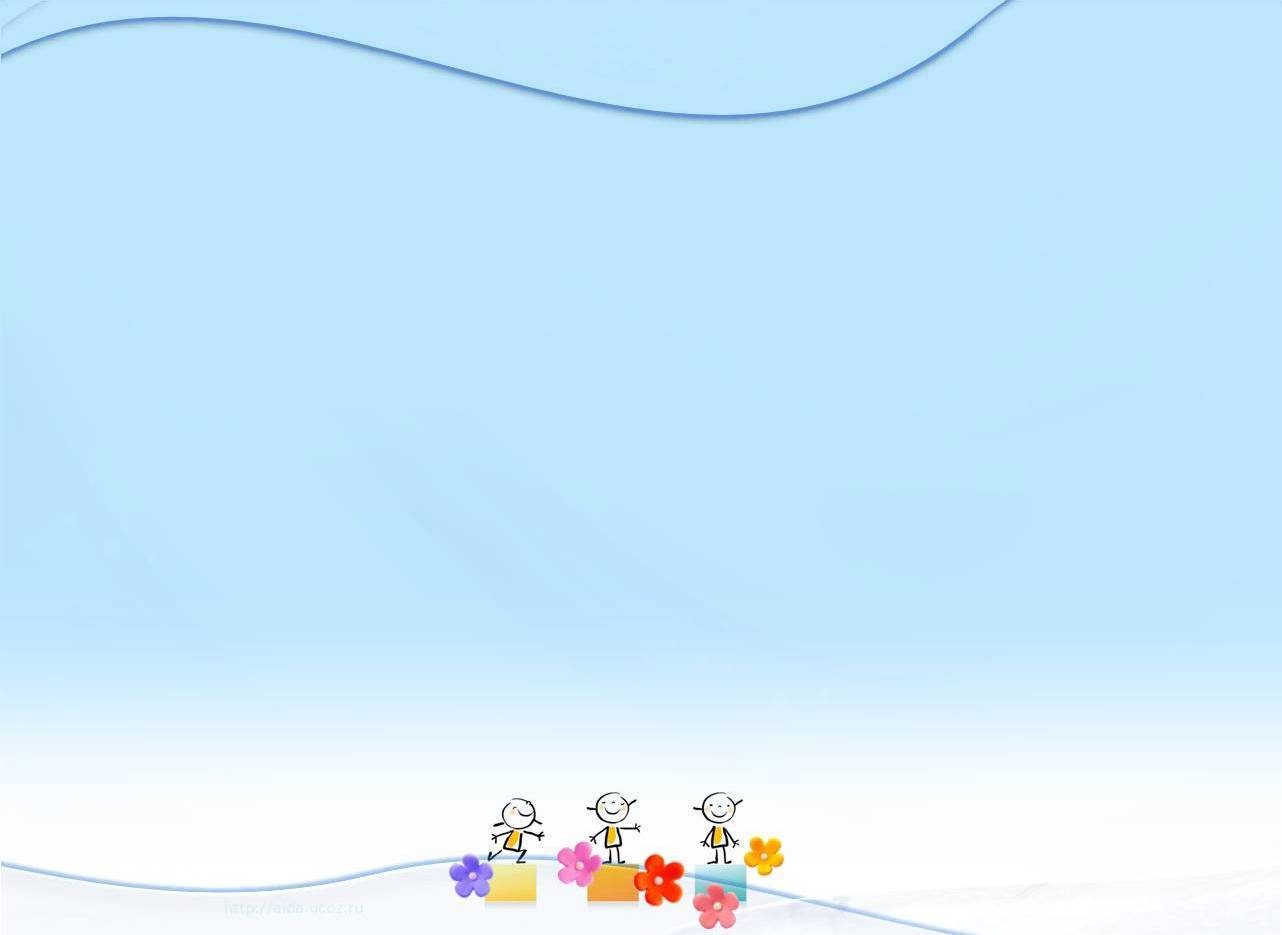 ЦЕЛЬ И ЗАДАЧИ ЗАНЯТИЙ
Цель занятий - помощь детям в адаптации к условиям ДОО. Этим определяются основные задачи занятий:
>  преодоление стрессовых состояний у детей раннего возраста в период адаптации к детскому саду;
>  обучение воспитателей методам проведения групповых занятий в адаптационный период;
>  формирование активной позиции родителей по отношению к процессу адаптации детей.
   Параллельно с решением основных задач решаются задачи комплексного развития детей:
>  снятие эмоционального и мышечного напряжения;
>  снижение импульсивности, излишней двигательной активности, тревоги, агрессии;
>  развитие навыков взаимодействия детей друг с другом;
>  развитие внимания, восприятия, речи, воображения;
>  развитие чувства ритма, общей и мелкой моторики, координации движений;
>  развитие игровых навыков, произвольного поведения.
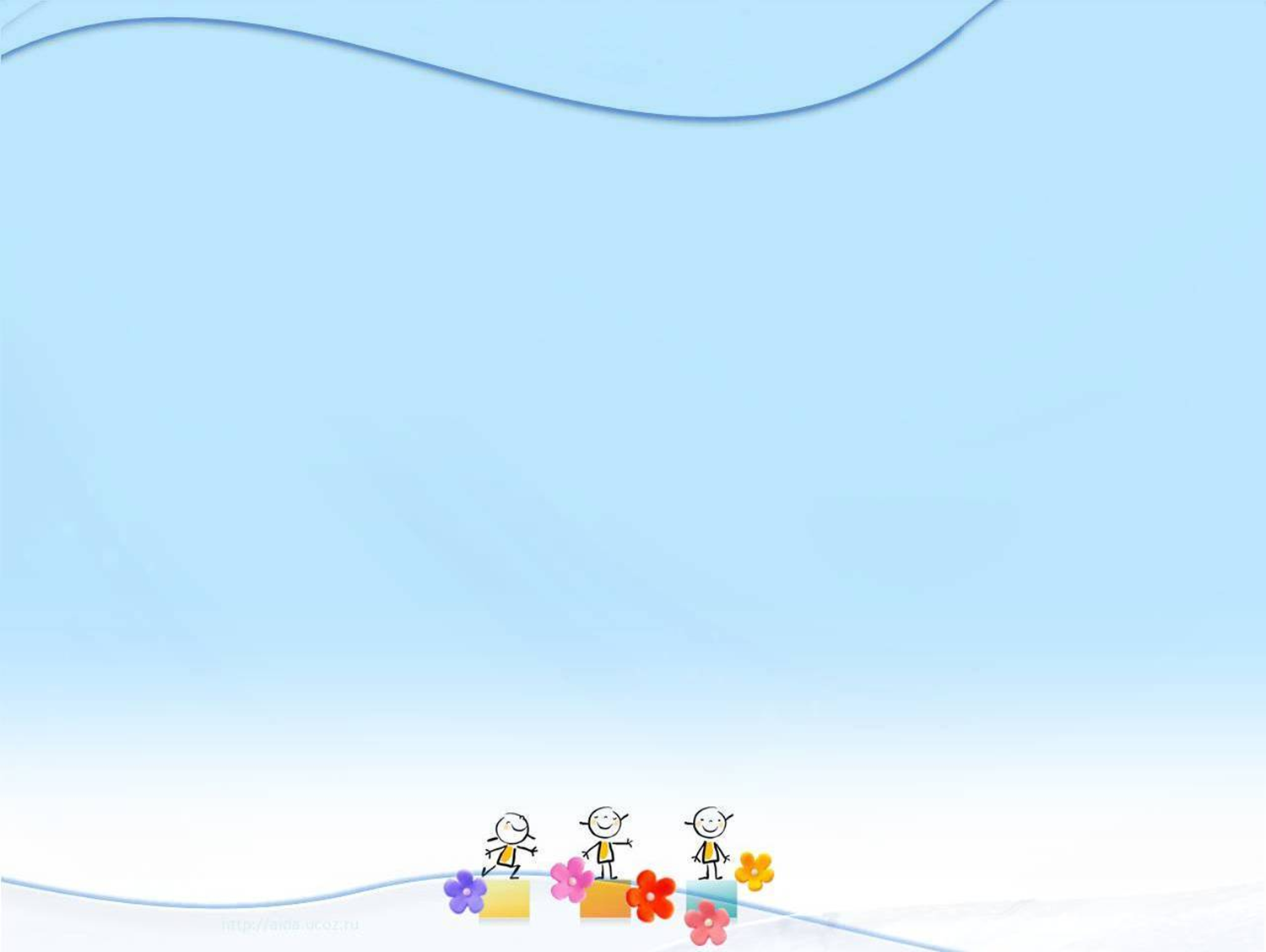 ТЕМАТИЧЕСКИЙ ПЛАН
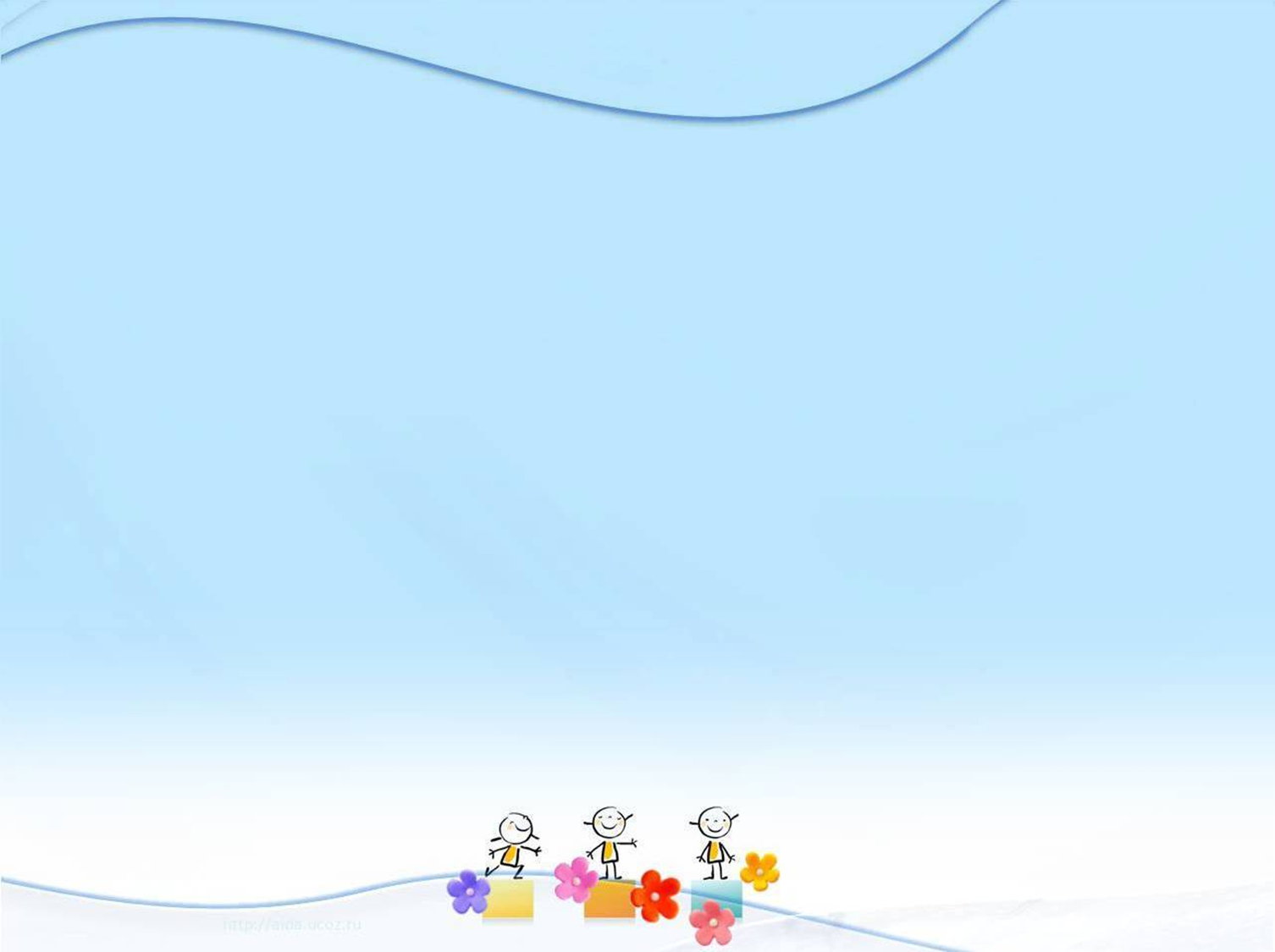 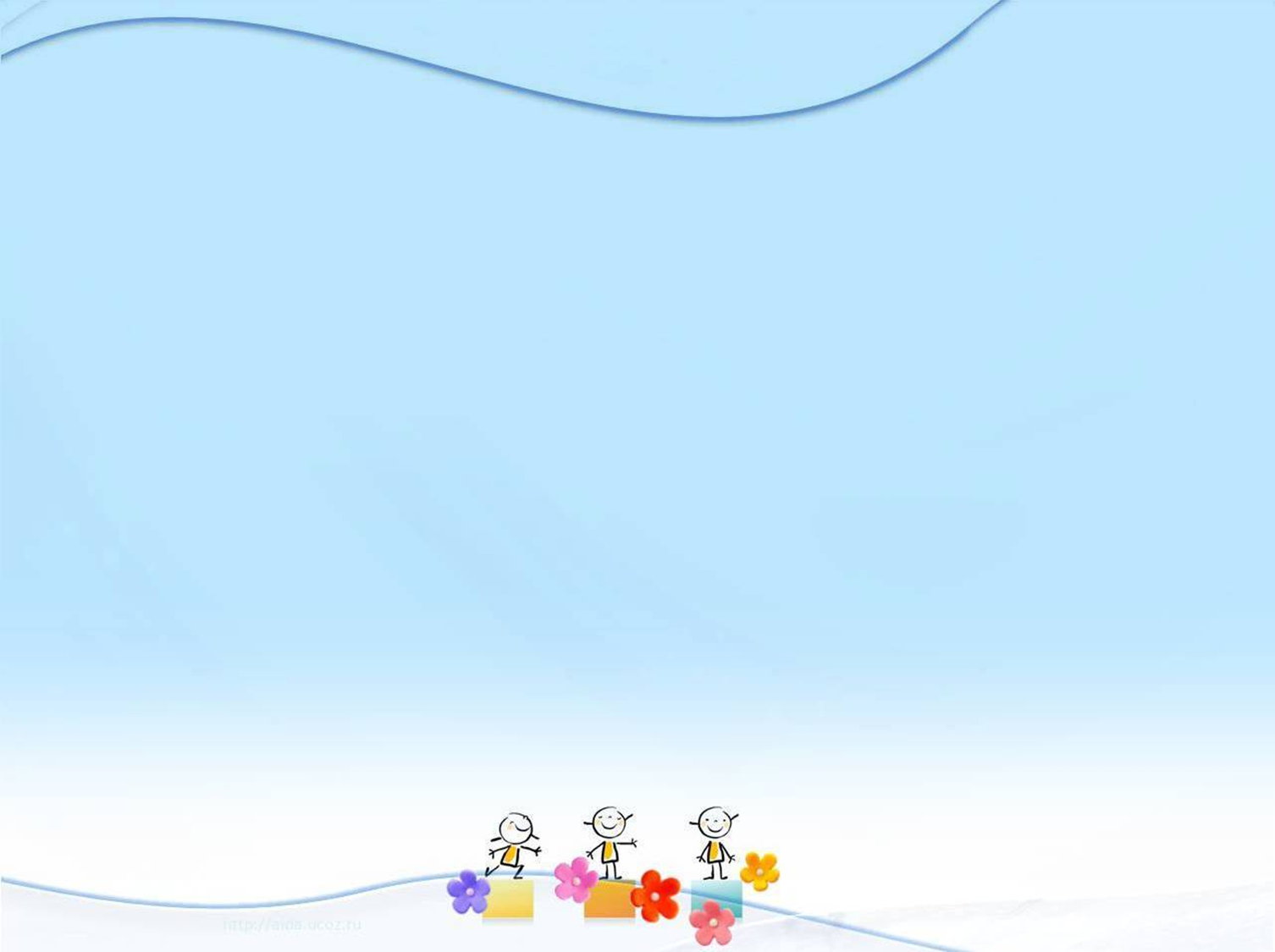 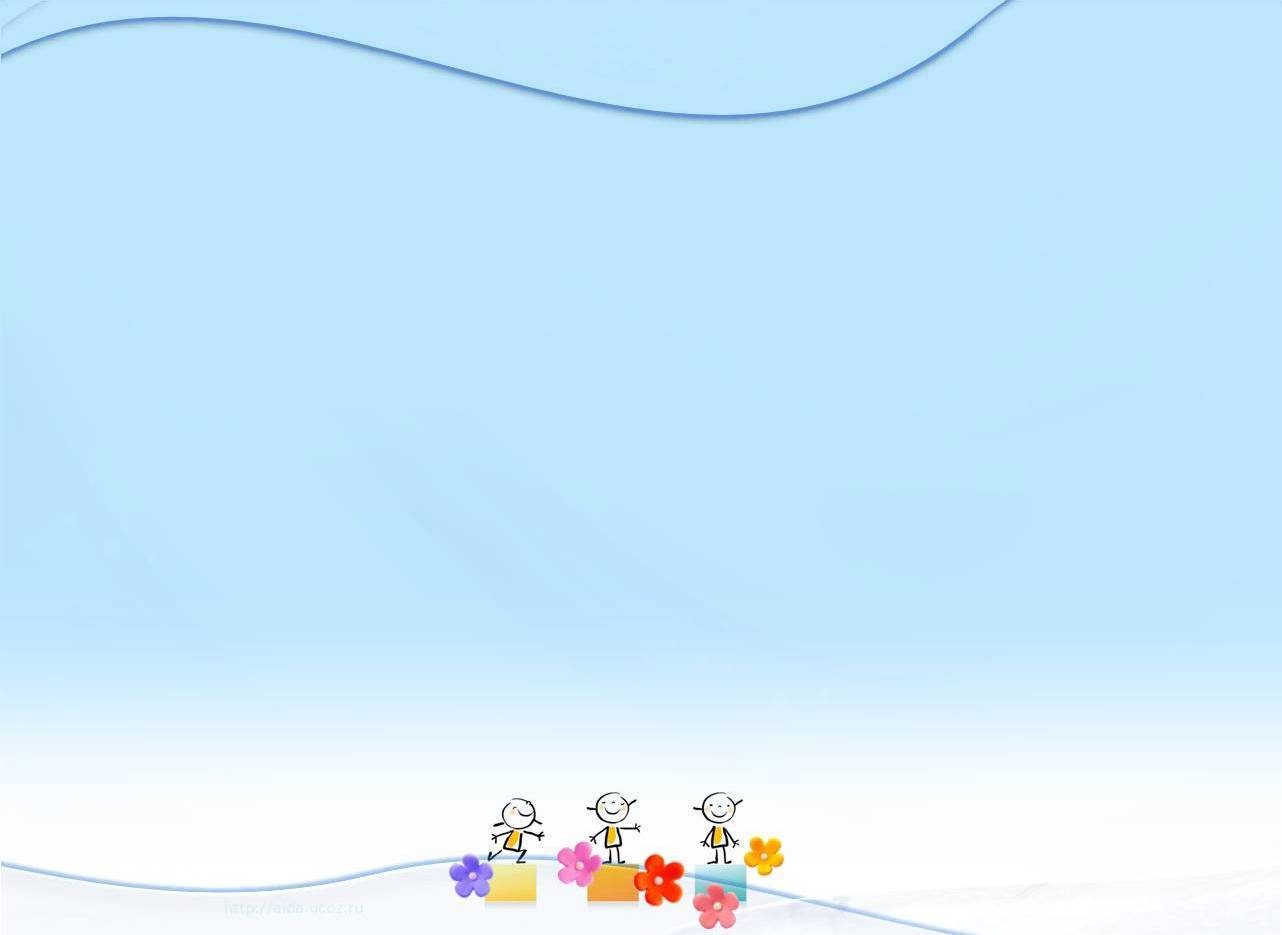 Заключительный этап реализации программы
  Еще на основном этапе педагоги осуществляют наблюдение за поведением детей, педагог-психолог проводит диагностики хода адаптационного процесса и систематические наблюдения за поведением детей, педагоги заполняют листки адаптации, педагог-психолог ведет карту нервно-психологического развития и поведения ребенка.  По результатам промежуточных диагностик педагог-психолог проводит корректировку мер их психолого-педагогической поддержки, проведение комплекса адаптационных игр, консультирование родителей и педагогов при возникновении затруднений, психологическое просвещение. В ноябре педагог-психолог проводит анкетирование родителей по вопросам адаптации ребенка к ДОО.
   На этапе выводов и анализа (декабрь) обеспечивается обработка результатов: анализ адаптационных листков, оценка уровня нервно-психологического развития воспитанников. С дошкольниками, у которых выявлена тяжелая форма адаптации, проводится индивидуальная работа (сказко-терапия, арт-терапия, игры с водой, игры с тестом, песком, проведение адаптационных игр). В заключении организуется обзор группы с участием администрации, специалистов и воспитателей.
   По окончании работы по программе в ДОО собирается консилиум - заведующий, старший воспитатель, педагог-психолог, логопед, медицинская сестра, воспитатели групп раннего возраста. На нем обсуждаются результаты работы, положительные моменты, анализируются итоги.
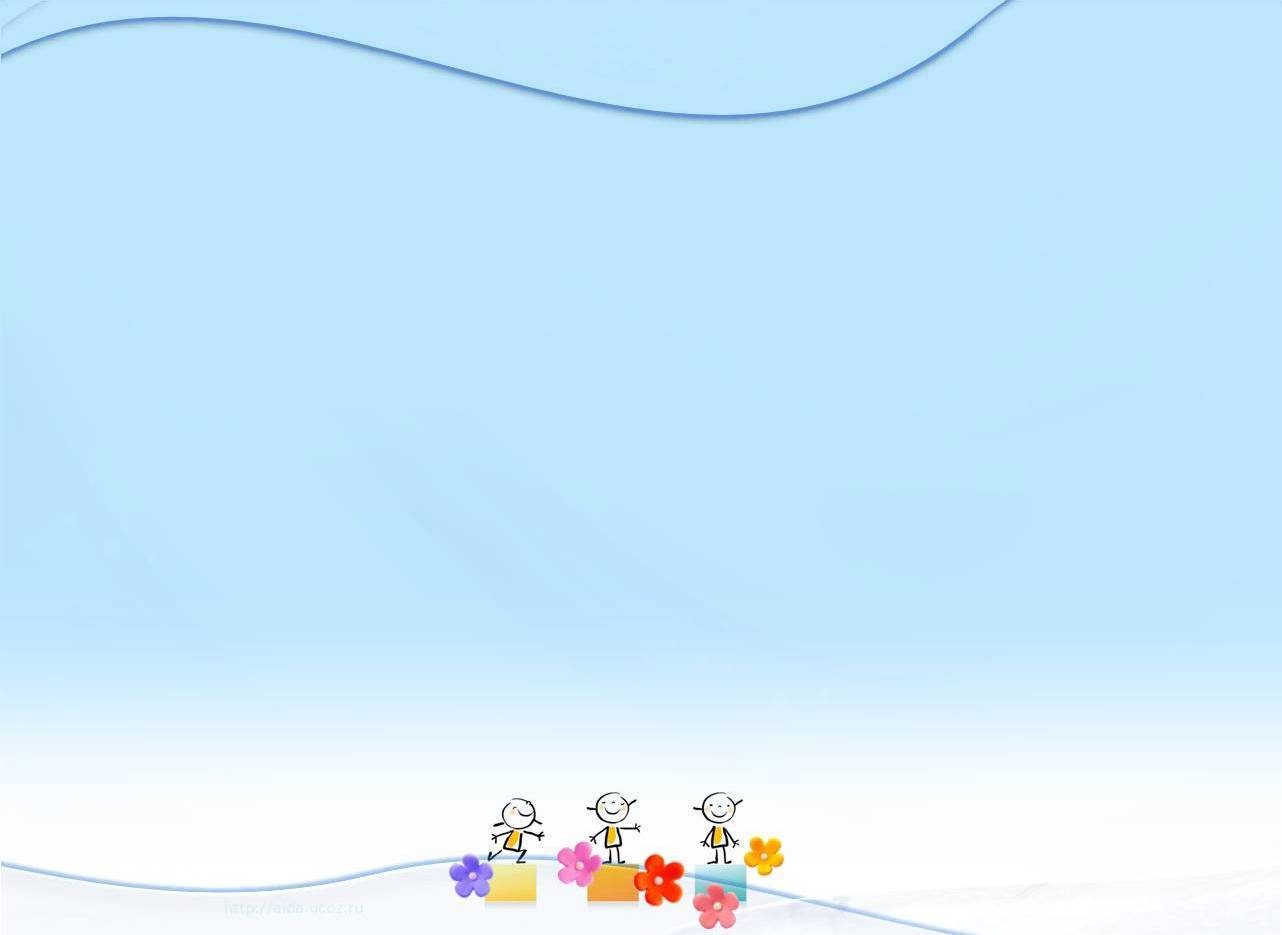 Организационный раздел программы
Включает в себя:
1. требования к предметно-развивающей среде
2. материально-техническое обеспечение предметно-развивающей среды
3. методы диагностики детей раннего возраста, такие как:
психолого – педагогические параметры определения готовности поступления ребенка в ДОО. Разработаны доцентом кафедры педагогики и методики дошкольного образования, РМАПО Печорой К.Л. Определяются на «Прогнозе адаптации», при этом заполняется таблица анализа готовности ребенка к поступлению в ДОО.
заполнение адаптационного листа в определенные сроки по результатам наблюдения.
анкета для родителей по вопросам адаптации ребенка к ДОО
карта нервно-психического развития ребенка
диагностика уровня адаптированности ребенка к ДОО по определенным критериям.
анализ адаптации группы раннего возраста по результатам обработки индивидуальных листов течения адаптации.
4. план работы по адаптации детей к ДОО в группах раннего возраста
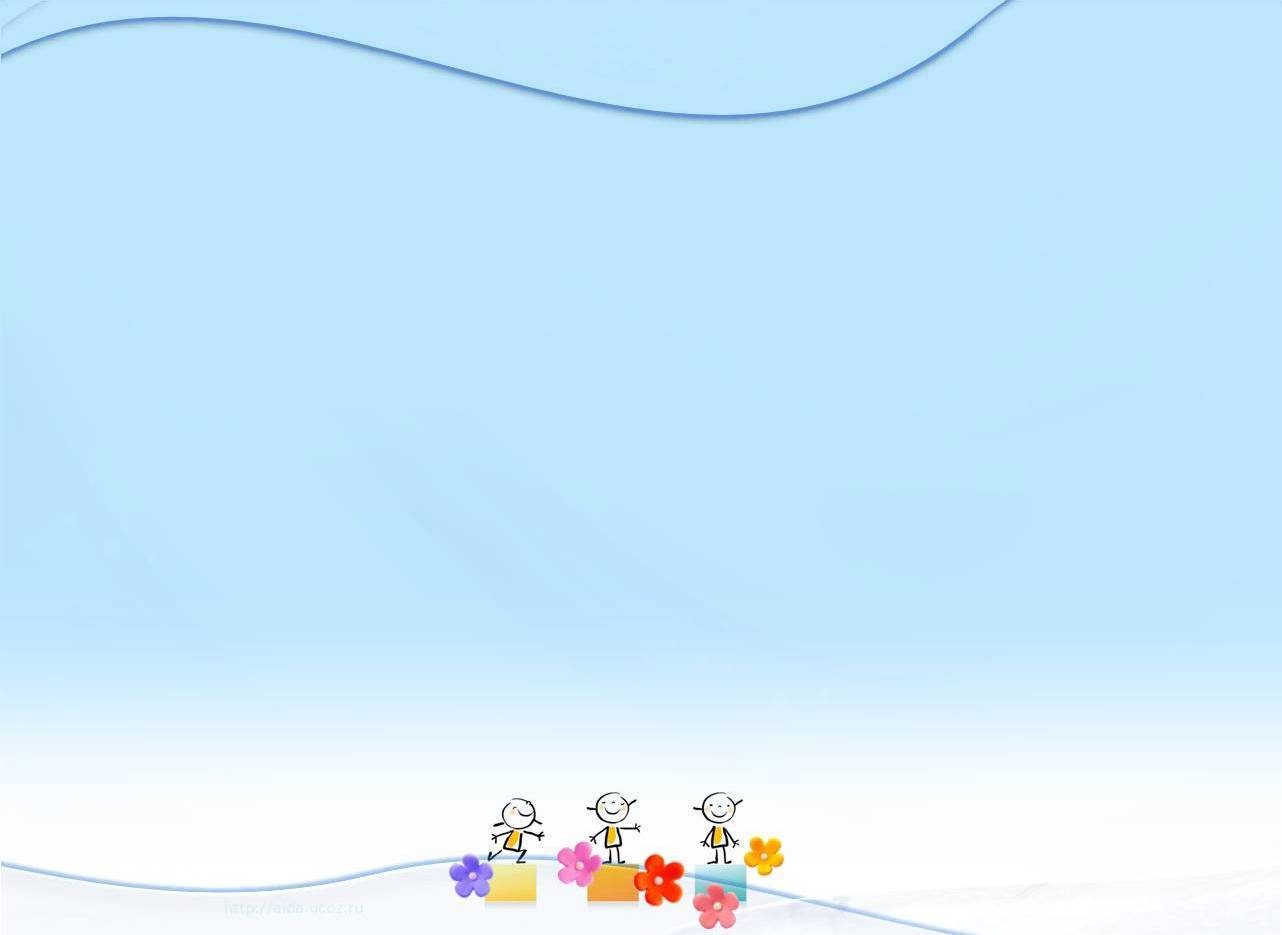 Спасибо за внимание!